ДЕПАРТАМЕНТ ОБРАЗОВАНИЯ ГОРОДА МОСКВЫ
ГОСУДАРСТВЕННОЕ ОБРАЗОВАТЕЛЬНОЕ УЧРЕЖДЕНИЕ
«ЦЕНТР ОБРАЗОВАНИЯ № 491 «МАРЬИНО»

109651, Москва, Новочеркасский б-р, д.19
Телефон: (495) 356-37-31
Факс: (495) 356-37-31
ОКПО 4848 6727, ОГРН 1037739394758
ИНН/КПП 7704191153/770401001                                                                                                                                                                  E-mail:  ec491edu@mail.ru
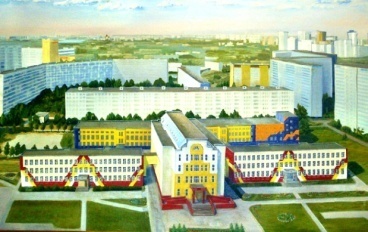 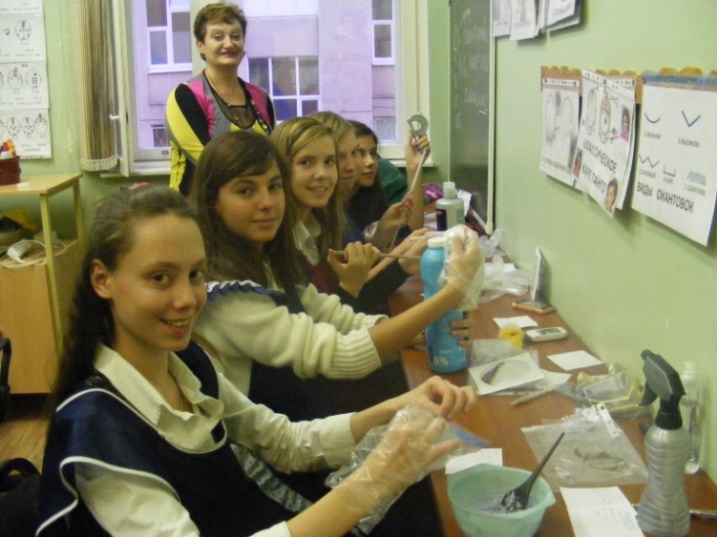 Тема НИР

«Исследование изменения свойств и структуры волос в процессе их окраски»
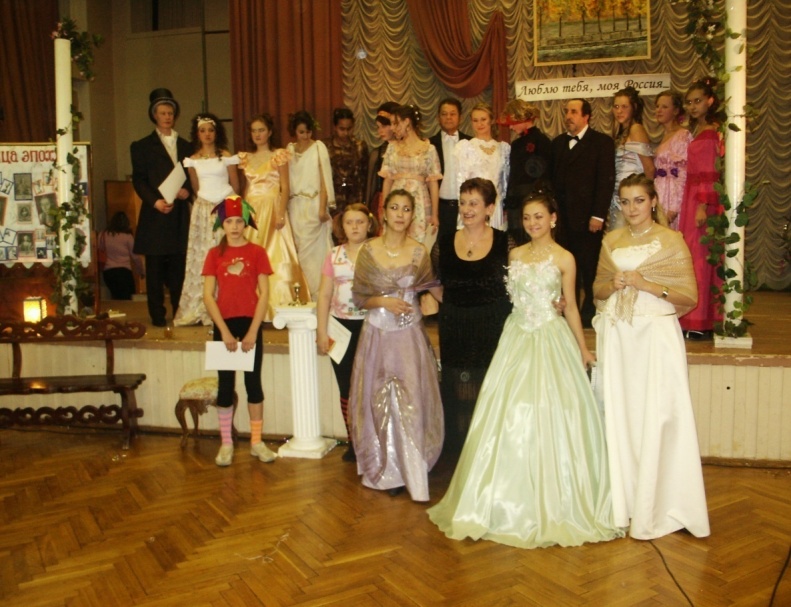 H2O2
Руководитель студии «Шарм»
педагог дополнительного
образования
Лявданская А.Я.
pH
студия
Парикмахерского
Искусства
«ШАРМ»
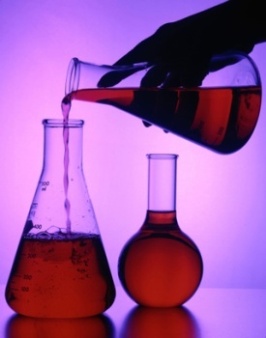 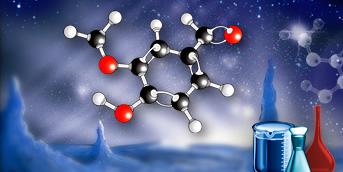 В НИР принимали участие ученики
 студии «Шарм»  ЦО № 491 «Марьино»
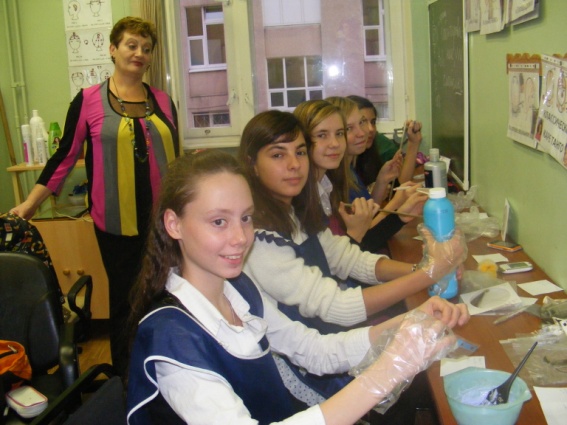 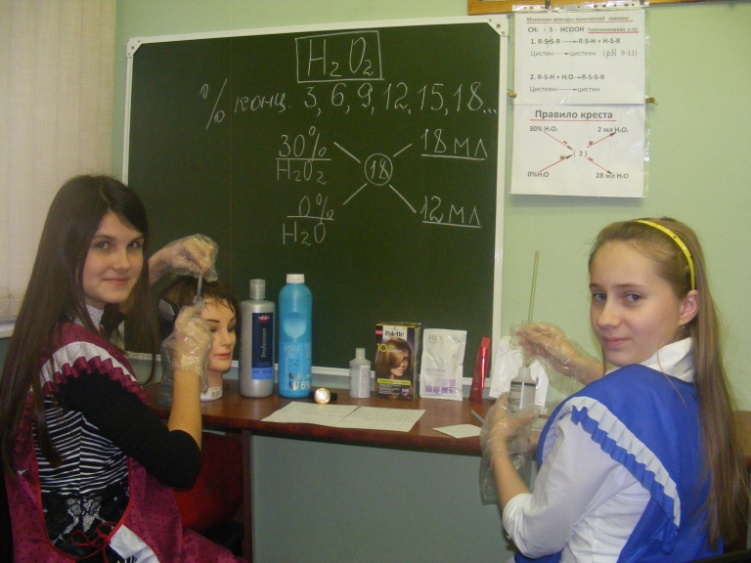 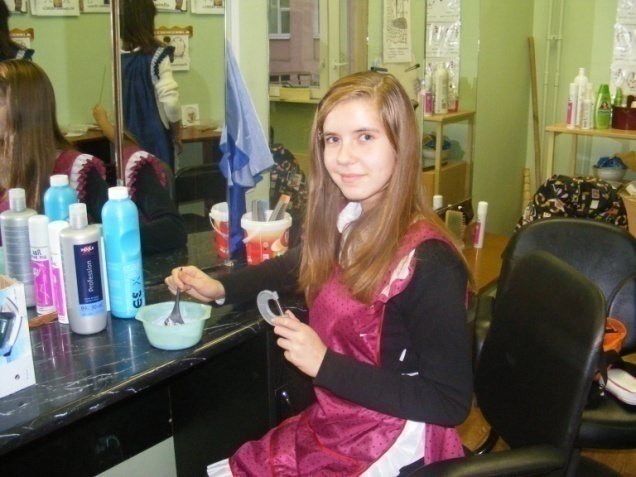 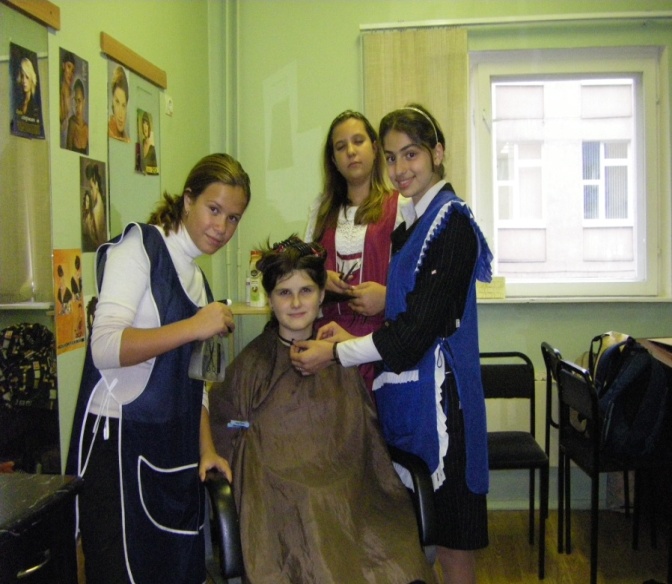 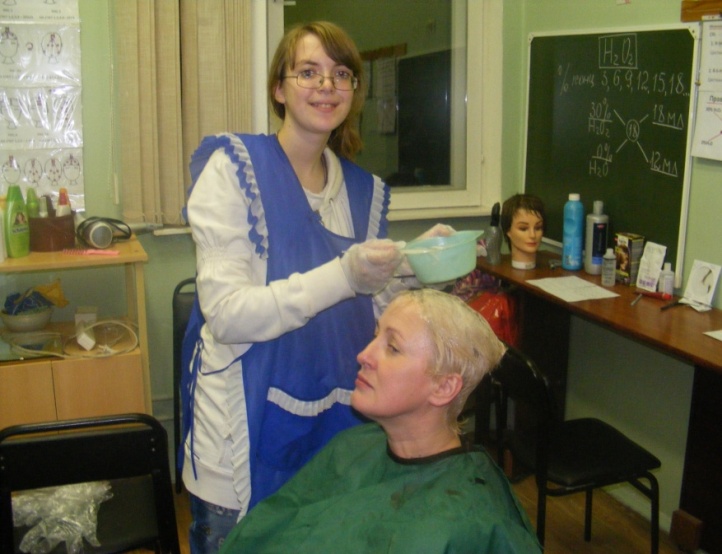 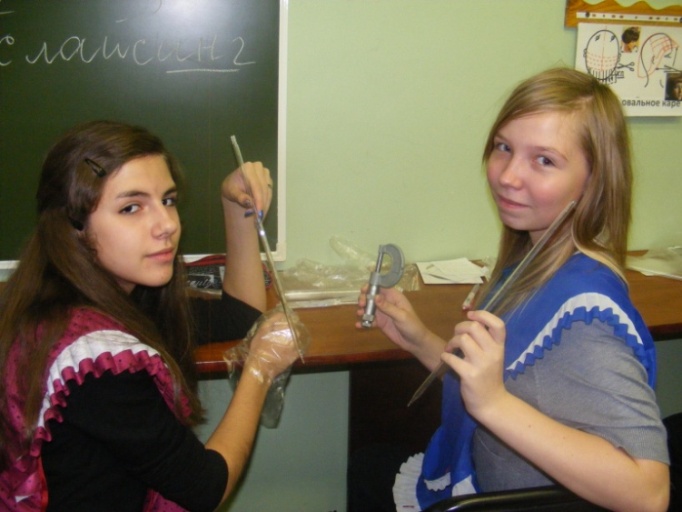 Актуальность 
 выбранной  темы объясняется массовым использованием химических препаратов для окраски волос, содержащих перекись водорода и наносящих  непоправимый  вред  здоровью.
Новизна 
 выбранной темы   объясняется  отсутствием  аналогичных научных исследований в области парикмахерского искусства:  все знают, что красить волосы химическими препаратами  вредно, но никто не задавался целью это исследовать и научно доказать.
Цели работы:
- исследование,  изучение  и научное обоснование изменения свойств и структуры   волос в результате  воздействия на них химических красителей, содержащих перекись водорода;
- пропаганда здорового образа жизни.
Определение объекта
 и предмета
 исследования
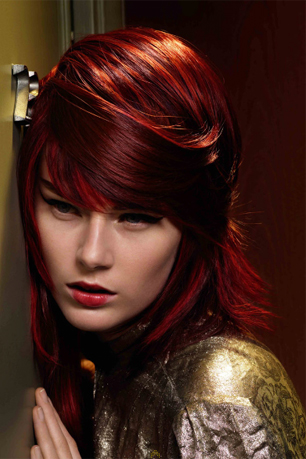 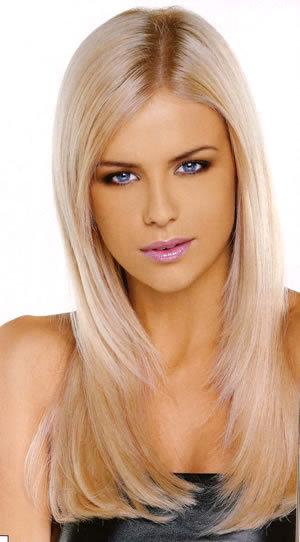 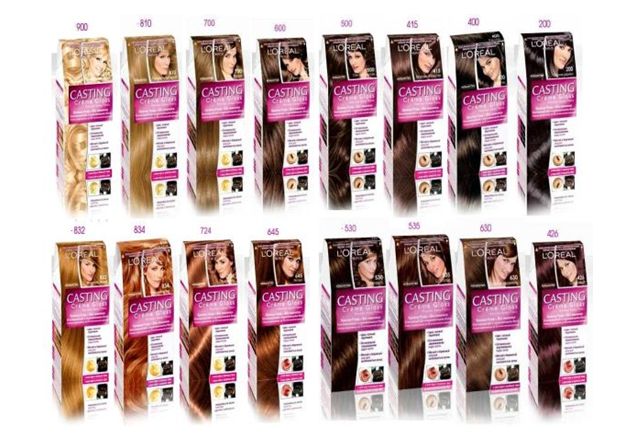 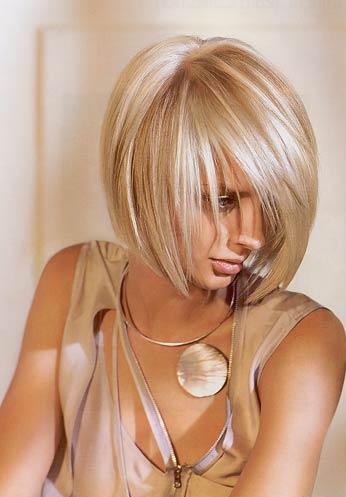 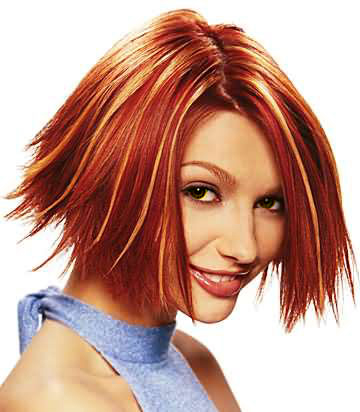 Объектом исследования являются   волосы; предметом исследования -
  химические процессы, происходящие во время их окраски, изучение влияния химических красителей на структуру и свойства волос.
Используемые приборы, оборудование, инструменты
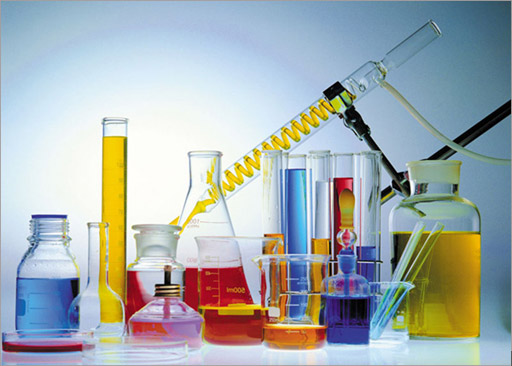 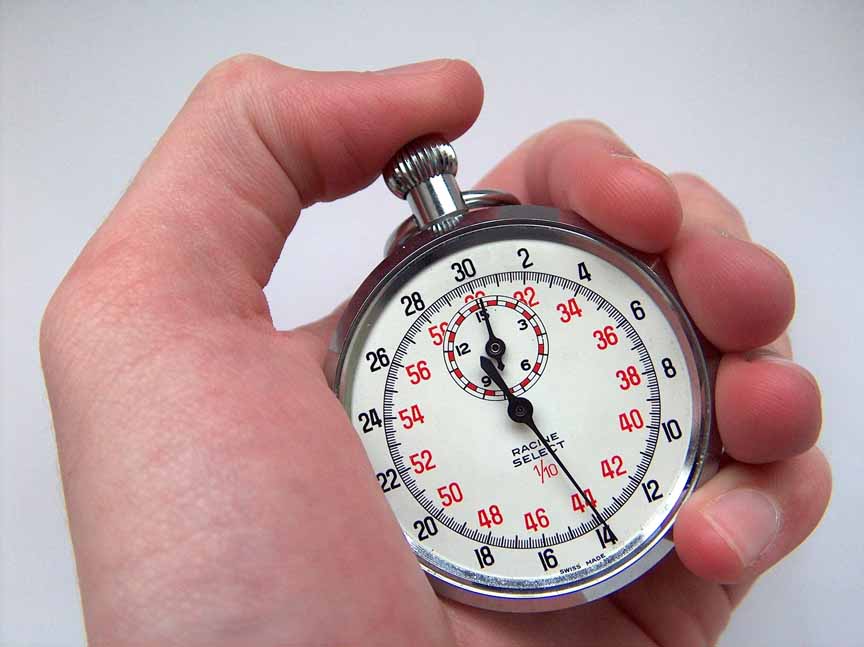 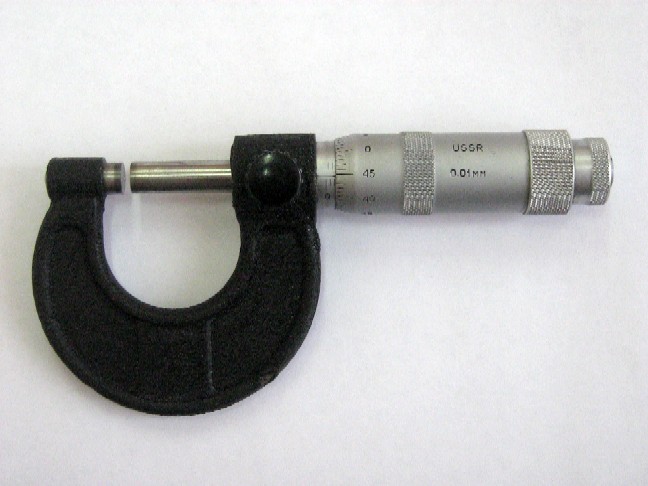 Микрометр
Секундомер
Мерная химическая посуда
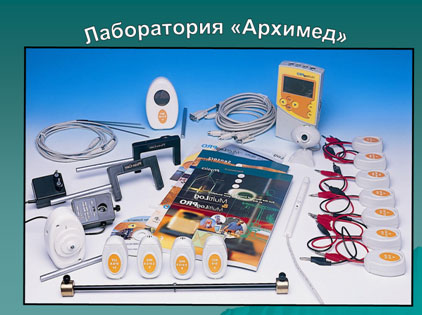 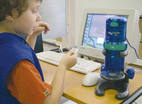 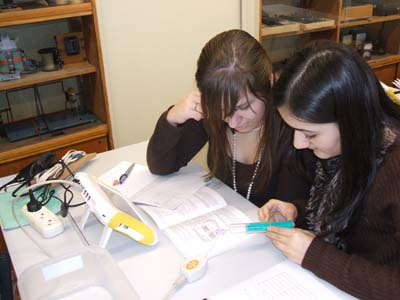 Микроскоп
Используемые материалы и приспособления
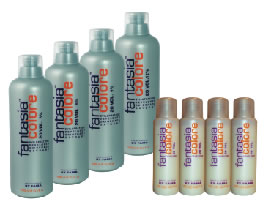 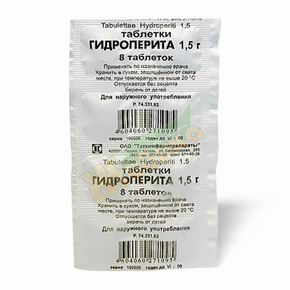 ГОСТ 177-88. Водорода перекись. Технические условия.
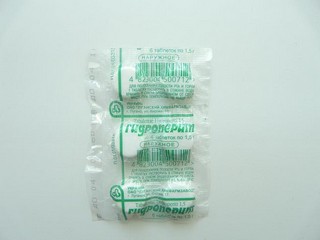 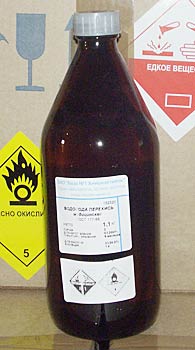 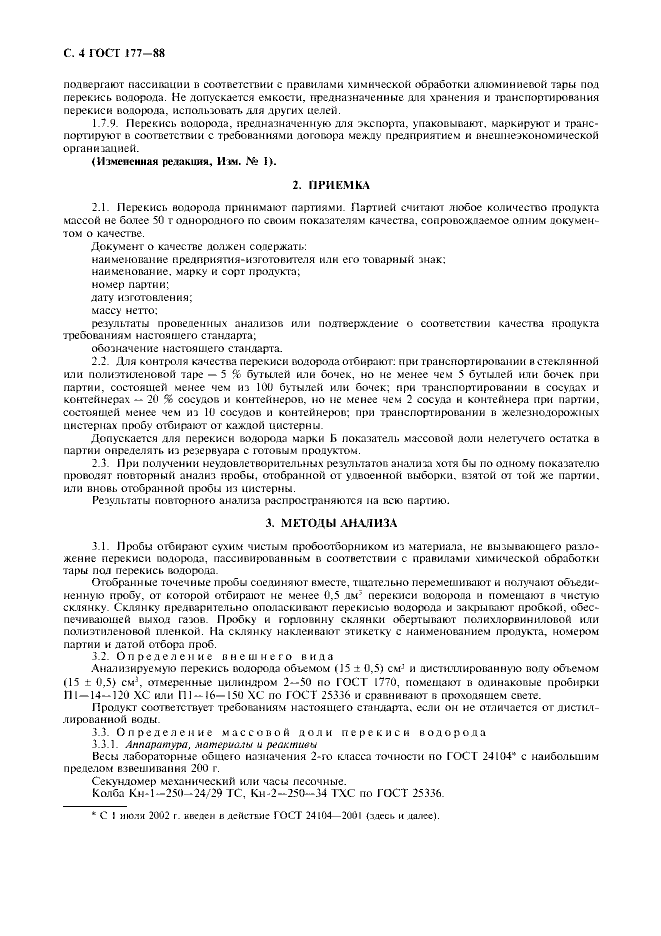 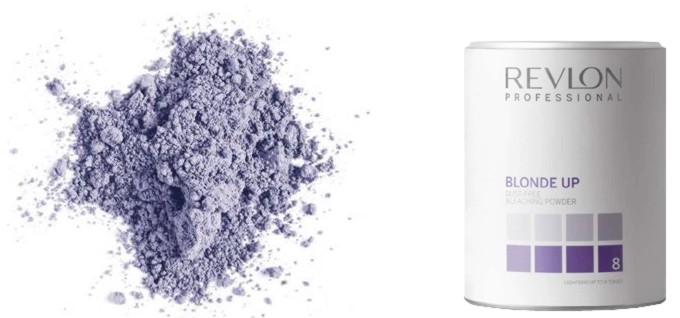 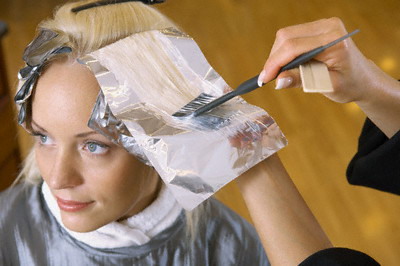 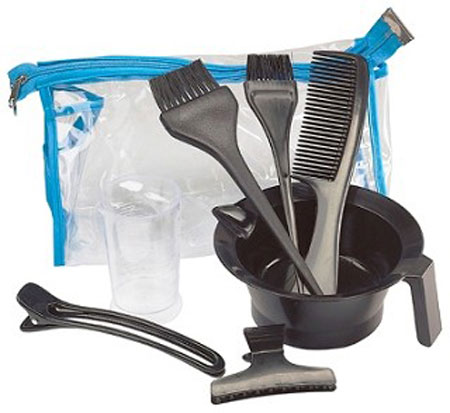 Физические свойства волос
- густота
- гигроскопичность
- длина
- упругость
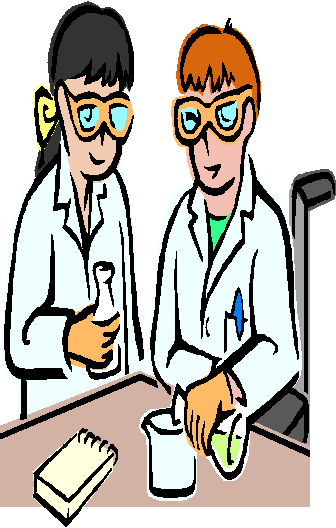 - толщина
- форма
- жесткость
- пористость
- эластичность
- прочность
Структура волоса под микроскопом
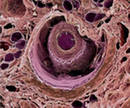 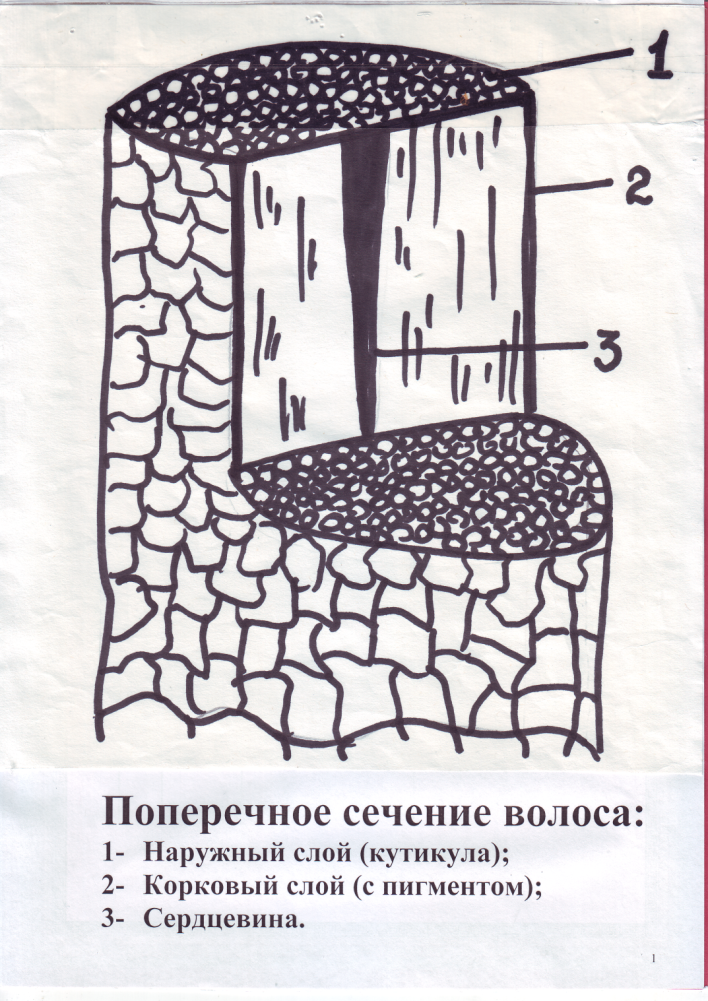 Волосяная луковица под микроскопом
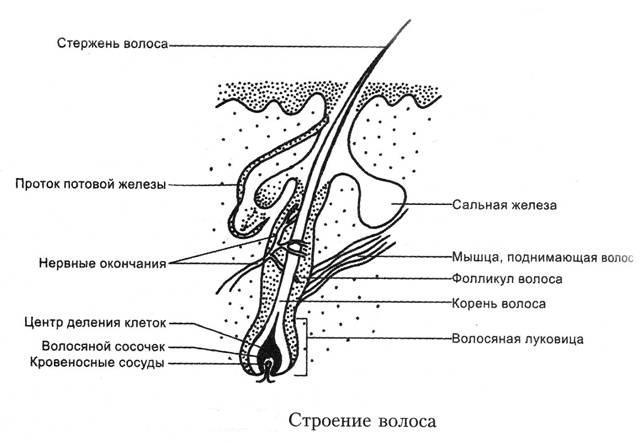 Строение стержня
Строение волоса
Подготовка волос к воздействию химических препаратов (краски, состава для химической завивки)
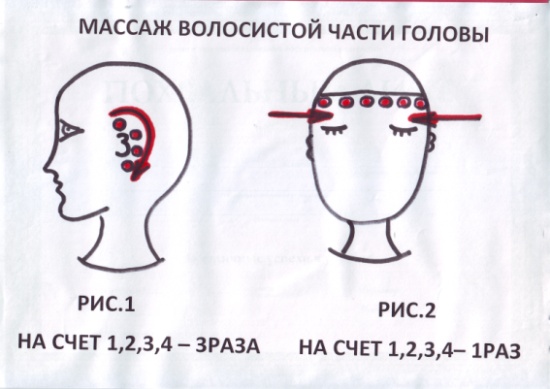 ЦЕЛИ МАССАЖА
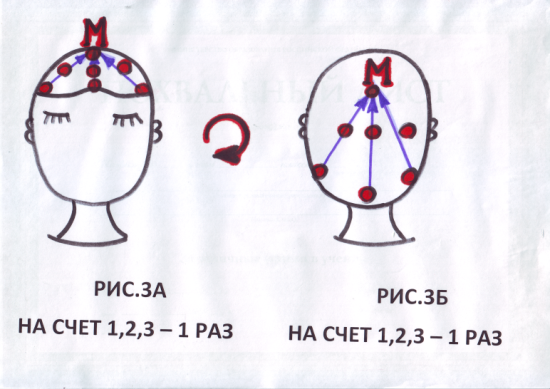 1. Разрыхление чешуйчатого слоя волос
2. Снятие усталости, головной боли
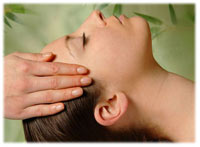 3.Улучшение кровообращения
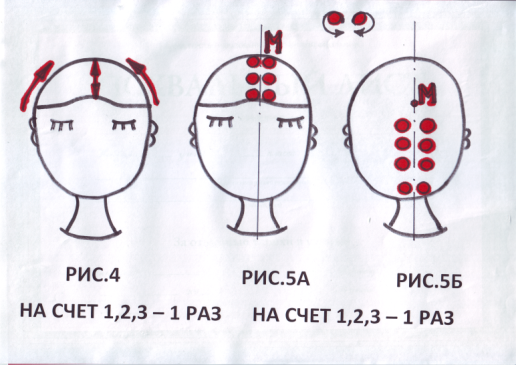 4. Восстановление деятельности сальных желез
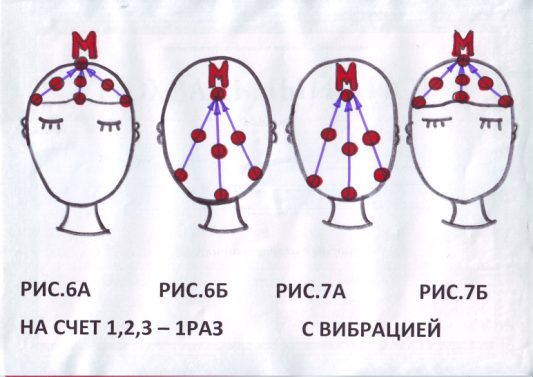 5. Уничтожение следов перхоти
6.Усиление роста волос, увеличение их объема
Химический состав волоса
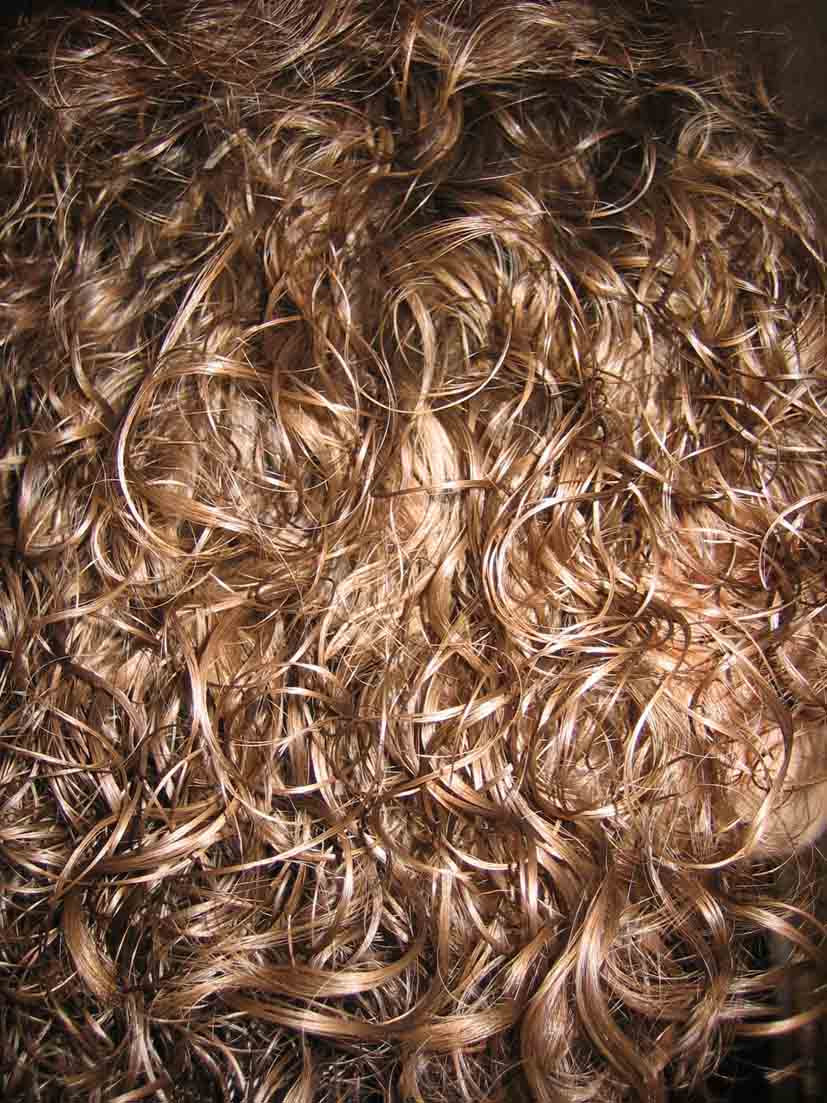 Углерод –50 %
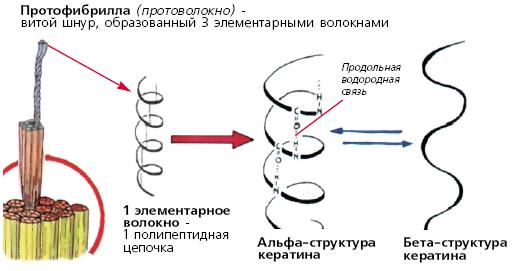 Кислород – 23 %
Азот – 17 %
Водород – 6 %
Сера – 4 %
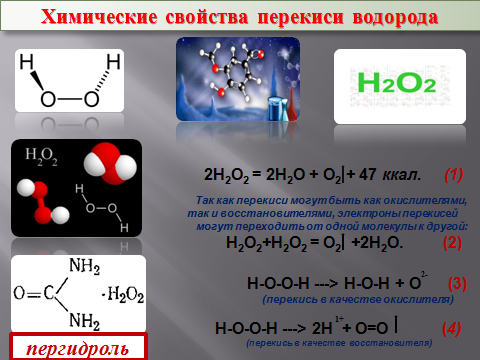 Типы современных химических красителей волос   Каталитическое окислительное отбеливание волос
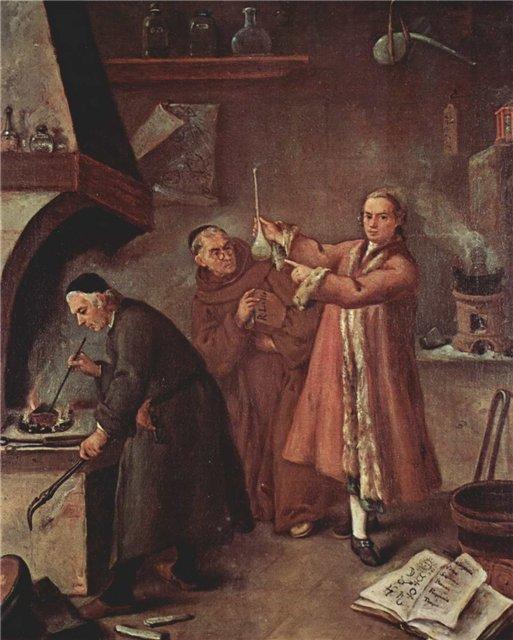 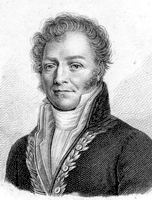 Естественные
Физические
Химические
(окислительные)
Луи Жак Тенар – первооткрыватель перекиси водорода в 1818 году
Обесцвечивающие, осветляющие
(отбеливающие, блондирующие)
Fе2+ + Н202 → Fе3+ + ОН1- + ОН1-
Каталитическое окислительное отбеливание        (5)
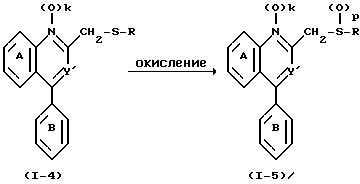 Перекись водорода в парикмахерском салоне
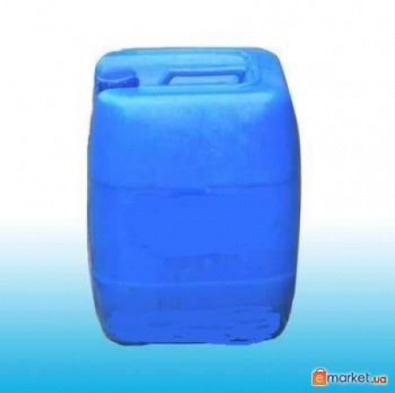 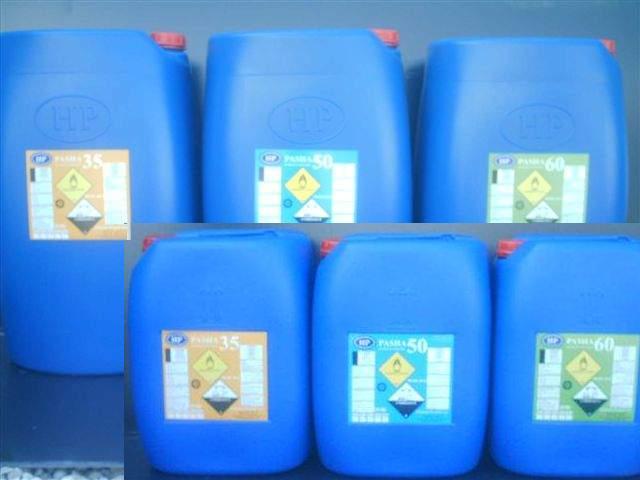 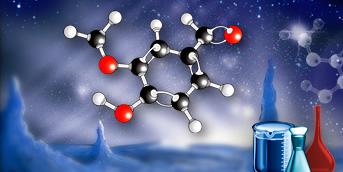 Пергидроль (30%)
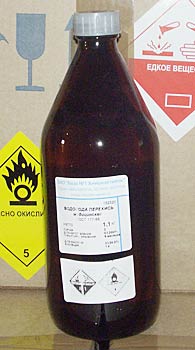 Перекись водорода в промышленной упаковке
Перекись водорода техническая
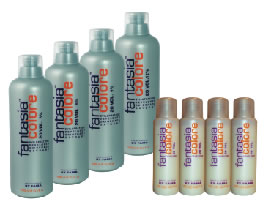 Перекись водорода медицинская 3 %
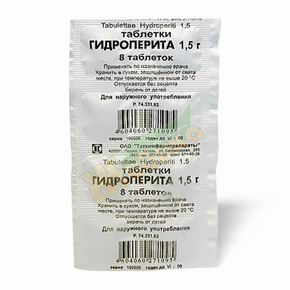 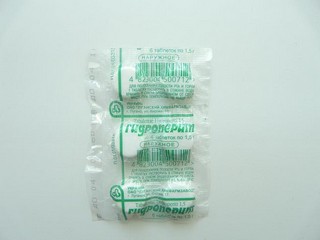 30%
18%
15%
12%
3%
6%
9%
1,5%
Гидроперит  в таблетках  (перекись водорода + мочевина)
Перекись водорода кремообразная для парикмахерских салонов
.
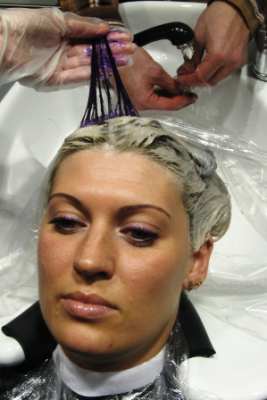 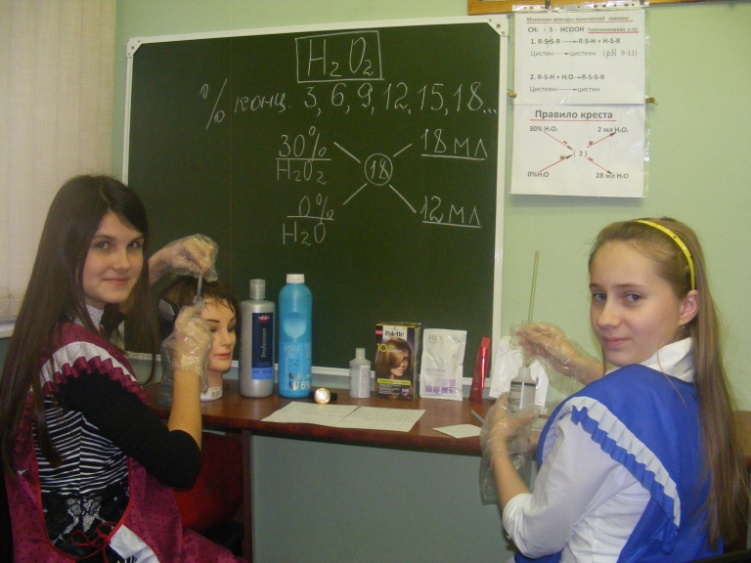 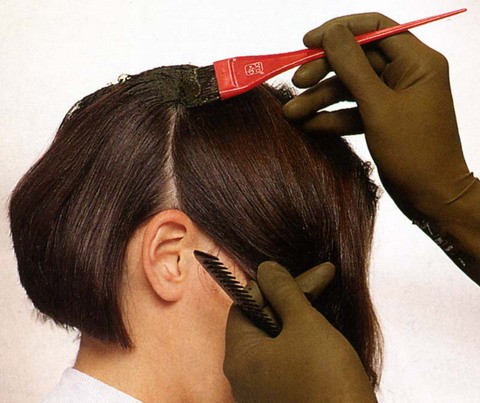 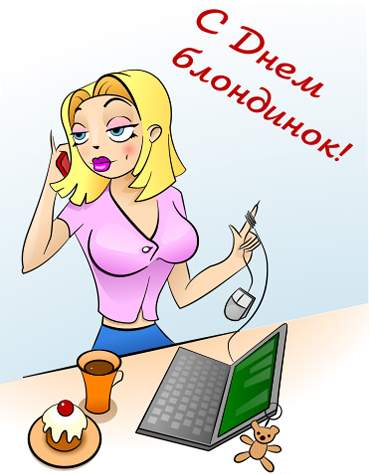 Для осветления, обесцвечивания, окраски, мелирования волос используют перекись водорода различной концентрации: 3, 6, 9, 12, 15, 18 %
2R-S-H  + H2O2  = R-S=S-R + 2Н2О      

(реакция фиксации локона  1,5-2 % перекисью водорода)
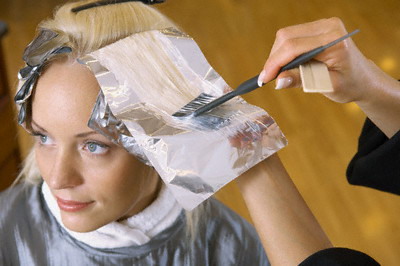 Героини множества анекдотов -заложницы перекиси водорода
Расчеты концентрации перекиси водорода  для  окраски различных типов волос волос
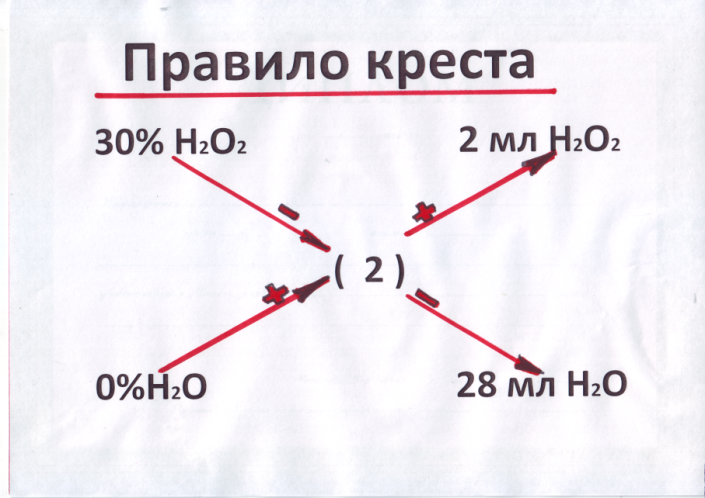 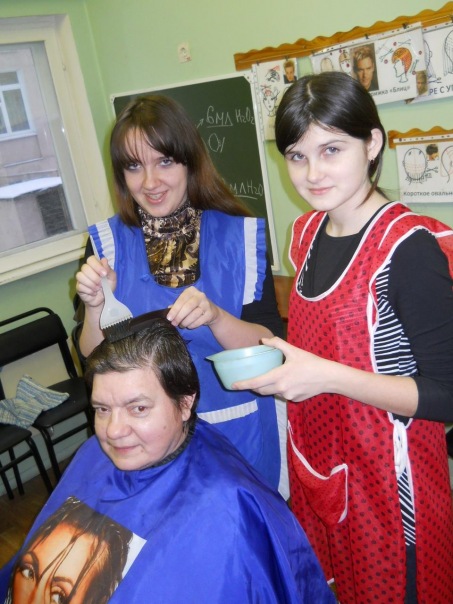 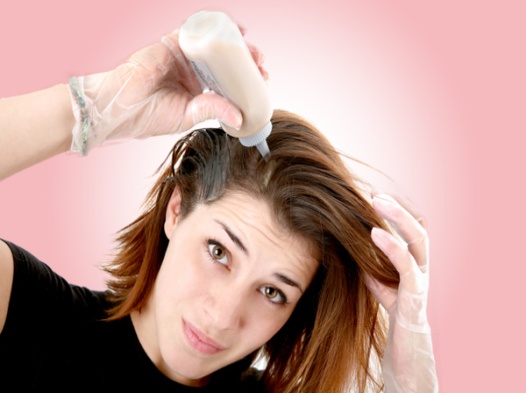 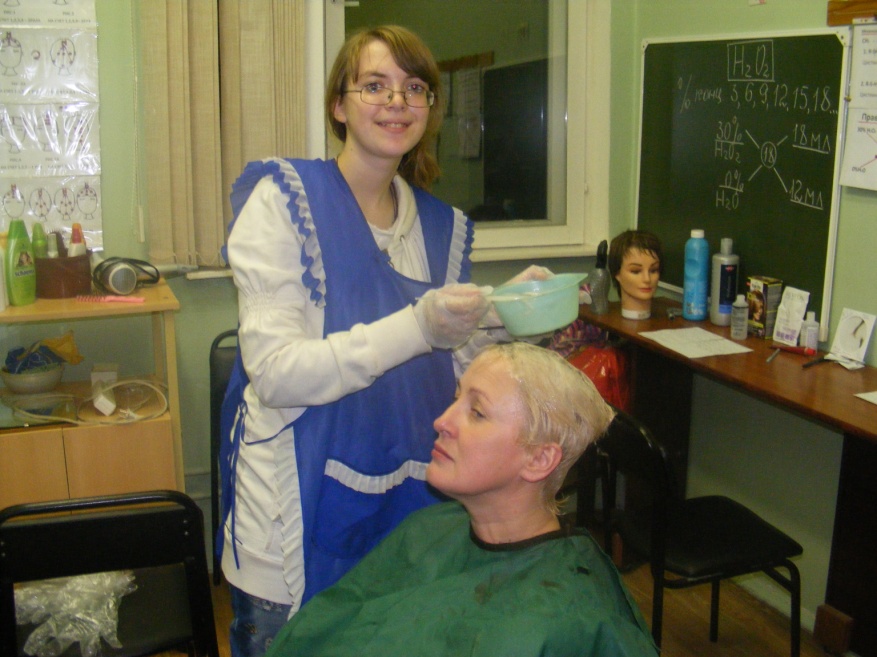 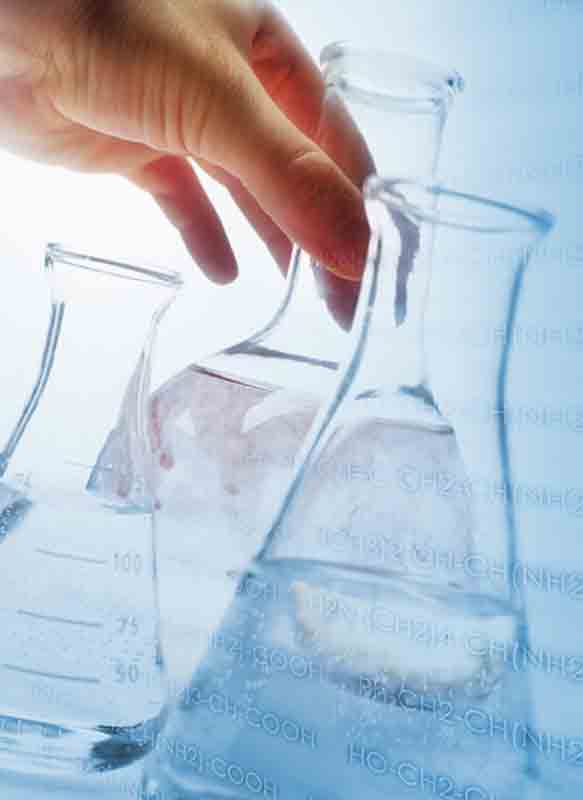 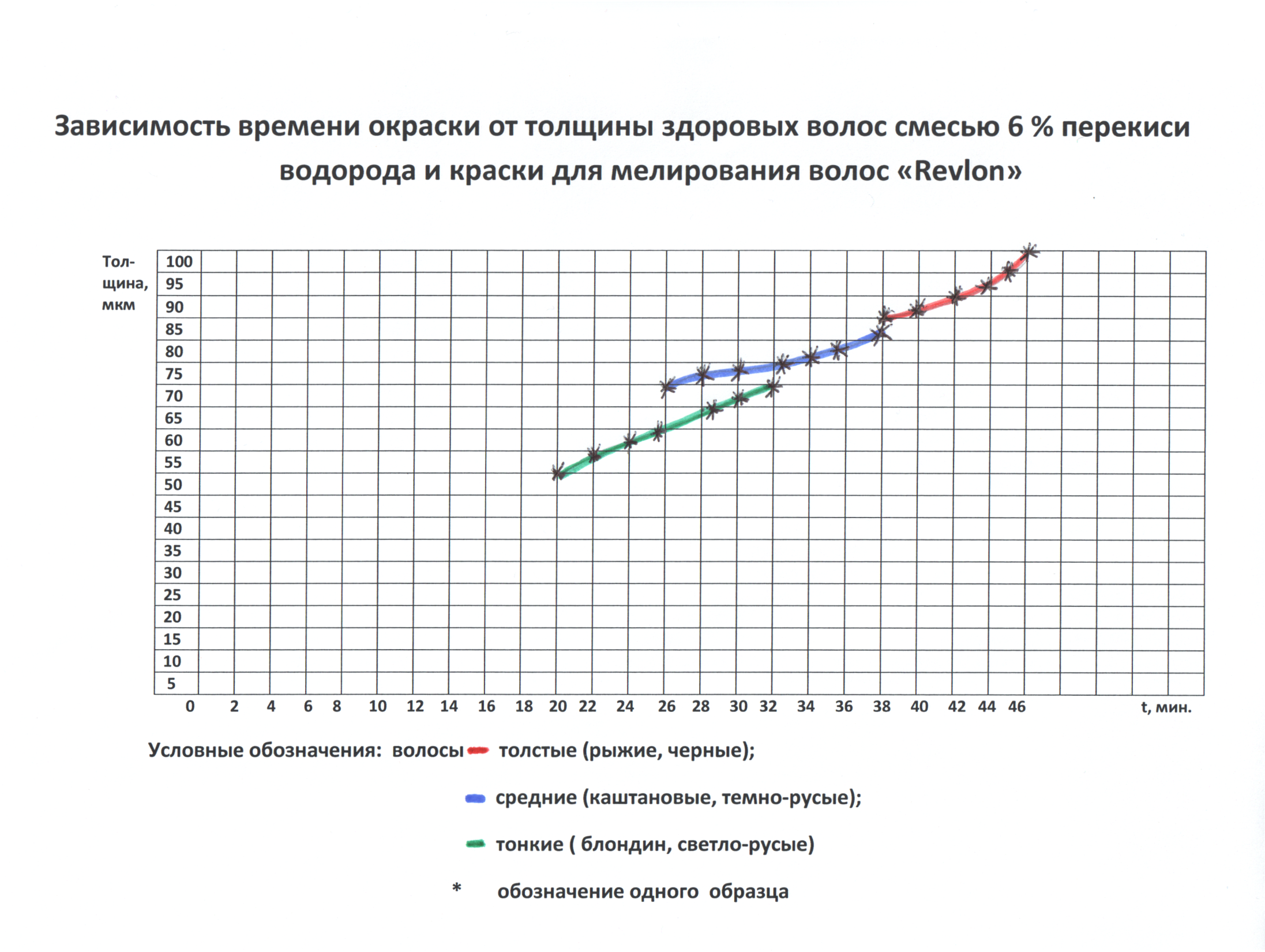 В
Рисунок 1
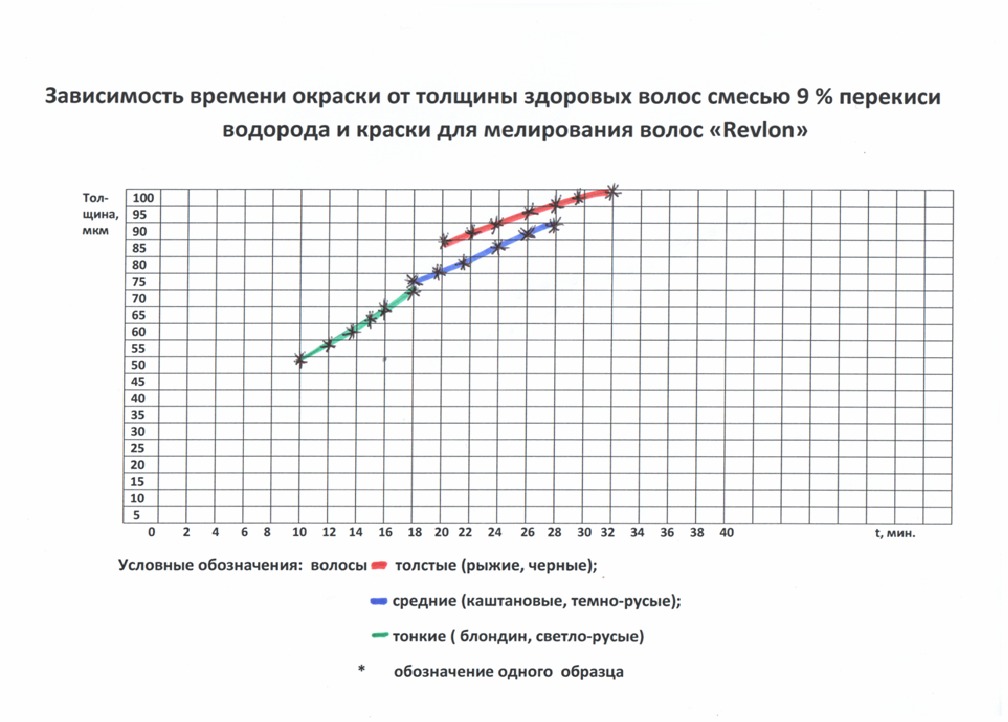 Рисунок 2
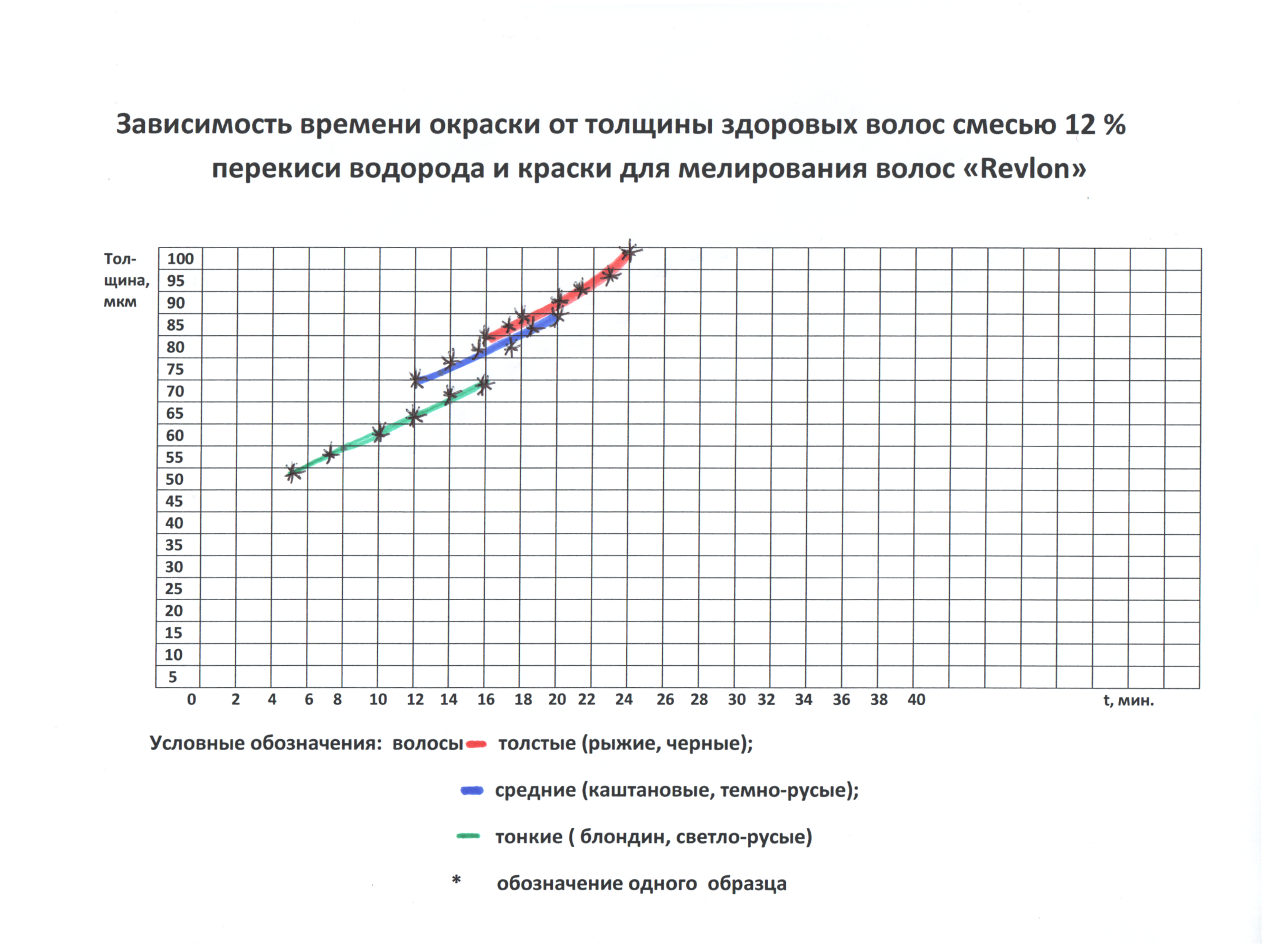 Рисунок 3
Зависимость времени мелирования волос краской Revlon 
от типа волос и концентрации перекиси водорода (таблица 1)
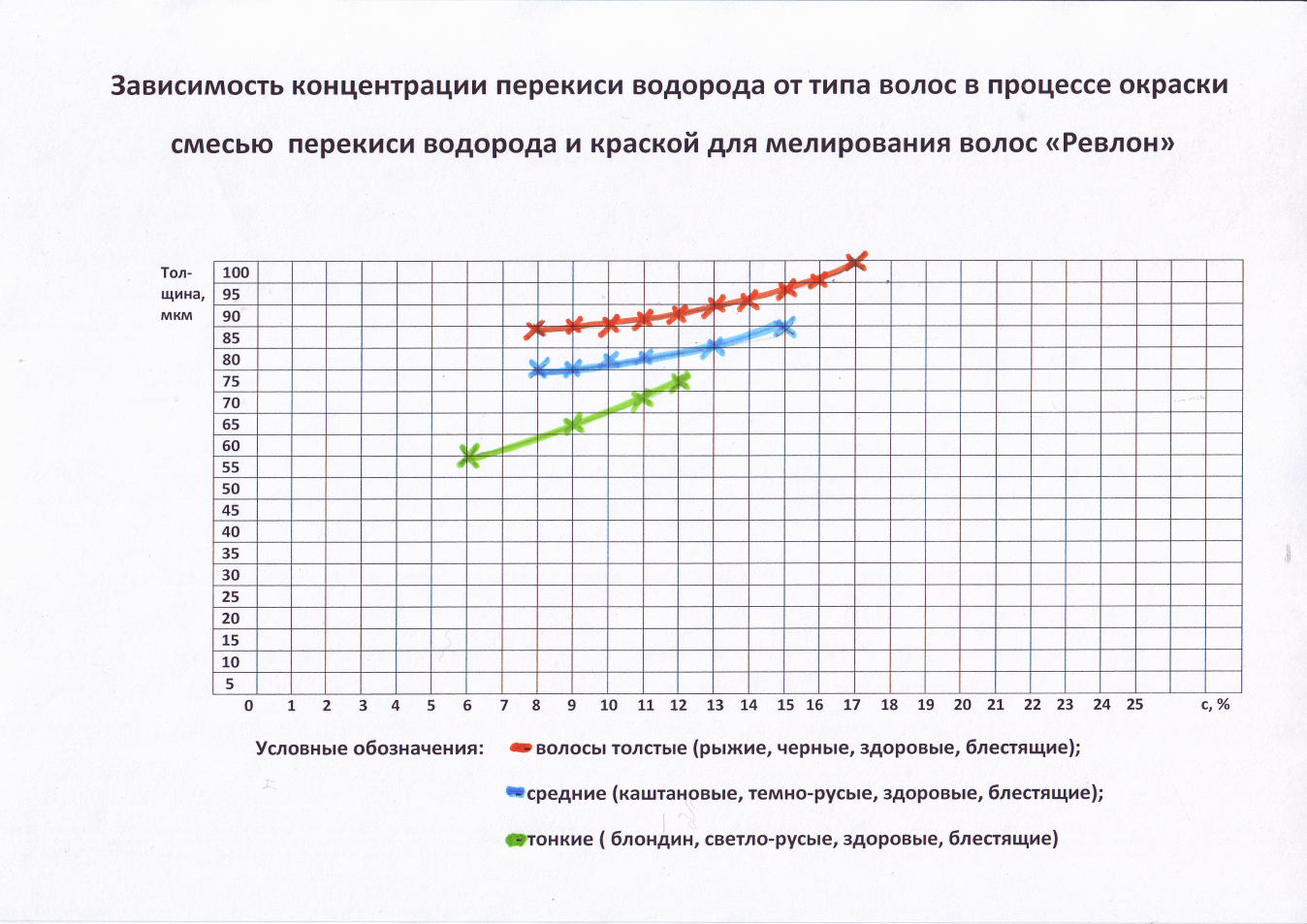 Рисунок 4
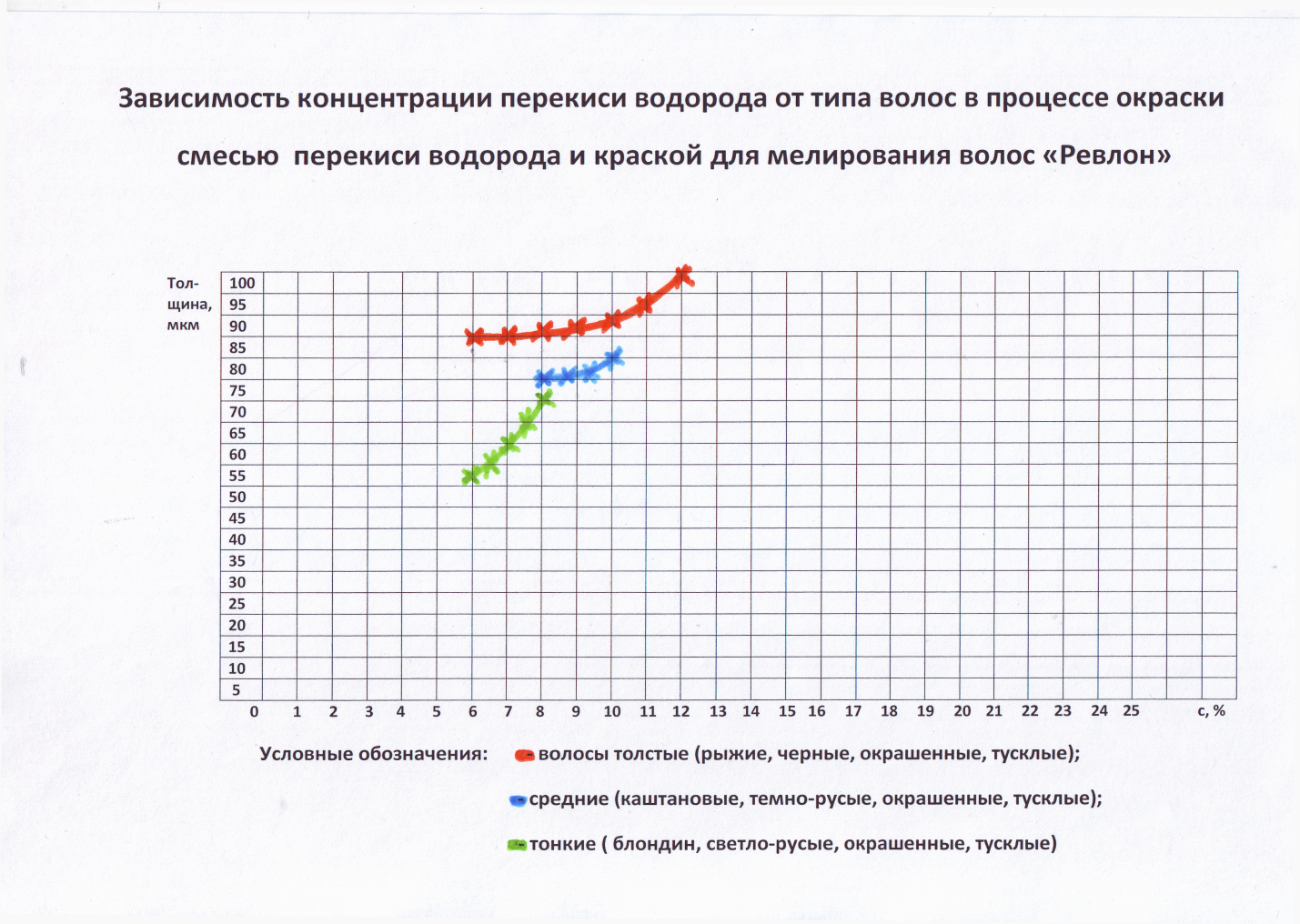 Рисунок 5
Предельно допустимые концентрации перекиси водорода для мелирования здоровых и поврежденных волос (таблица 2)
Изменение толщины, внешнего вида, физических свойств волос после окраски  (таблица 3)
Обозначения: красным цветом – толстые,
 синим – средние, зеленым – тонкие волосы
Зависимость pH красящей смеси для мелирования 
 от концентрации перекиси водорода (таблица 4)
2Н2О2  + Revlon = О2    +  2 Н2О +Q ккал (7)
Реакция окислительно-восстановительная. экзотермическая,среда щелочная  рН = 8,75
2Н2О2  + Revlon = О2   +  2 Н2О + Q ккал  (9)
Реакция окислительно-восстановительная, экзотермическая,  рН= 9,3, среда щелочная
2Н2О2  + Revlon = О2   + 2 Н2О + Q ккал (11)
Реакция окислительно-восстановительная, экзотермическая, среда щелочная, рН = 9,6
В ы в о д ы
1. Выбор способа окраски волос зависит от их структуры, состояния кожи головы
6. Чем темнее и толще волосы, тем больше концентрация перекиси водорода в краске
7. Чем лучше состояние волос,  тем дольше процесс окраски волос
2. Выбор препаратов для окраски волос и их концентрация зависят  от типа  и цвета волос
8. В результате окраски волосы теряют блеск, эластичность, прочность, становятся более пористыми, изменяется структура луковицы, коркового слоя, стержня.  Луковица может полностью разрушиться. Самый большой риск разрушения - в возрасте от 13 до 17 лет. В процессе окраски создается иллюзия увеличения густоты волос за счет временного увеличения толщины волос, особенно тонких.
3. Концентрация используемой перекиси водорода в красителе зависит от толщины и состояния волос
4. Все химические красители оказывают сильное воздействие на волосы
5. В щелочных растворах процесс разложения пероксида водорода ускоряется и сопровождается нежелательным выделением кислорода, что приводит к сильному повреждению волоса
9. Большой вред здоровью и состоянию волос оказывает их окраска  химическими красителями, содержащими перекись водорода, особенно в возрасте от 13 до 17 лет.
РЕКОМЕНДАЦИИ
«В сущности, нет ни прекрасного стиля, ни прекрасного цвета, единственная красота – это правда, которая становится зримой…» (Роден)
«Прекрасно 
только то, 
что естественно»

 (Вольтер)
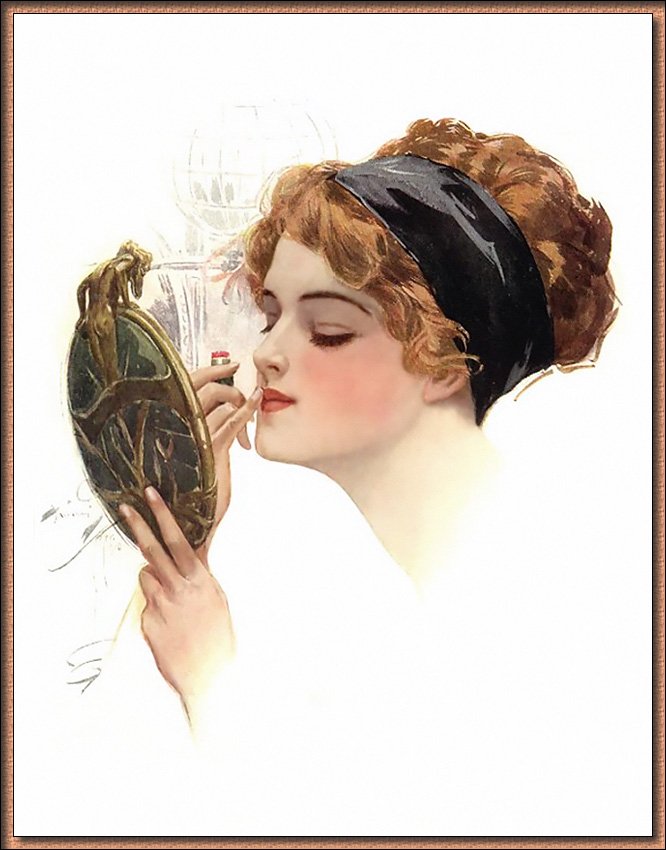